Λοιμώξεις αναπνευστικού στα παιδιά
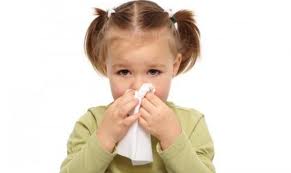 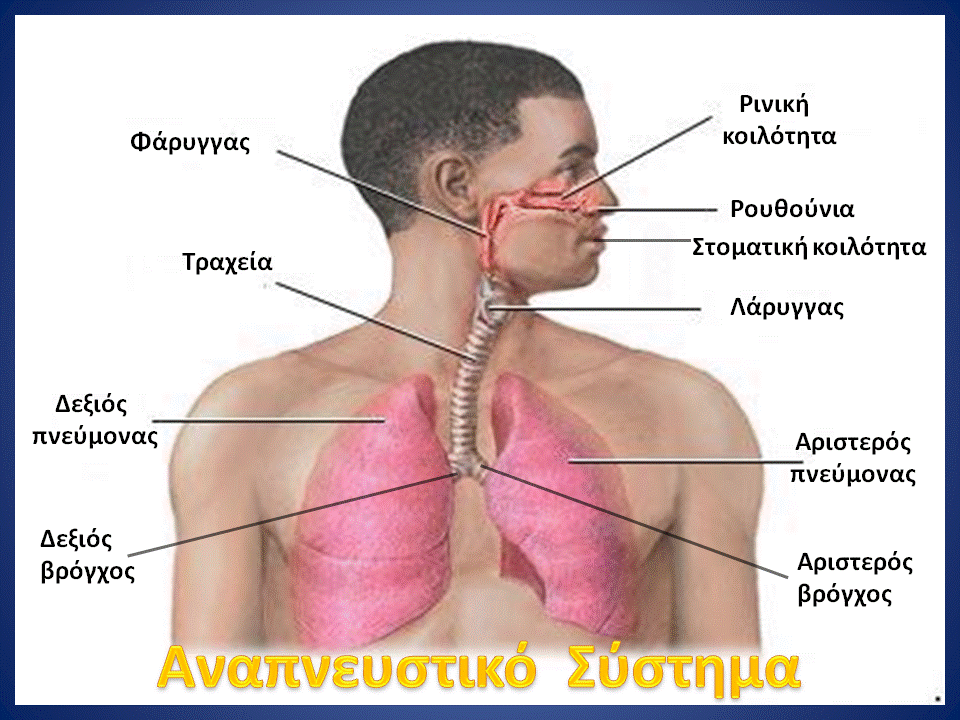 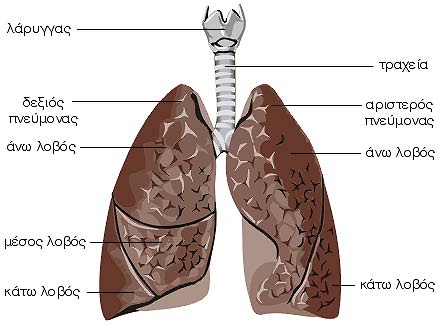 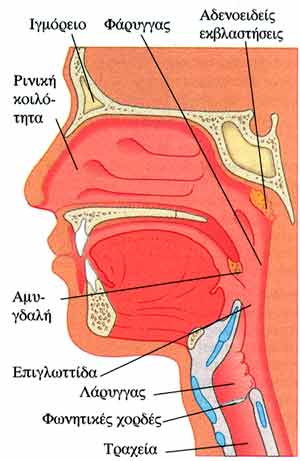 Λοιμώξεις ανώτερου αναπνευστικού 
·     
    Ρινίτιδα         Ωτίτιδα 
·         Φαρυγγίτιδα ή αμυγδαλίτιδα 
·         Παραρρινοκολπίτιδα 



Λοιμώξεις κατώτερου αναπνευστικού 
 
         Επιγλωττίτιδα 
 Λαρυγγίτιδα 
      Τραχειοβρογχίτιδα  ή Βρογχίτιδα
Βρογχικό άσθμα
   Πνευμονία
Οι λοιμώξεις του αναπνευστικού
Οφείλονται 	είτε σε ιούς
				είτε σε μικρόβια

Θεραπεία  	συμπτωματική 
				αντιβιωτικά
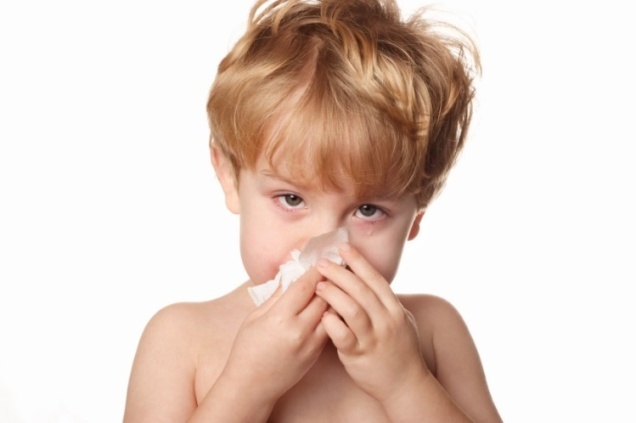 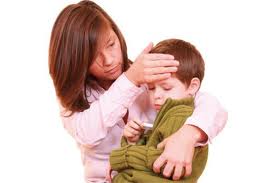 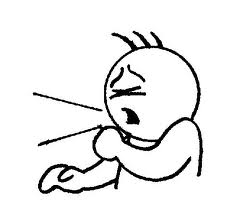 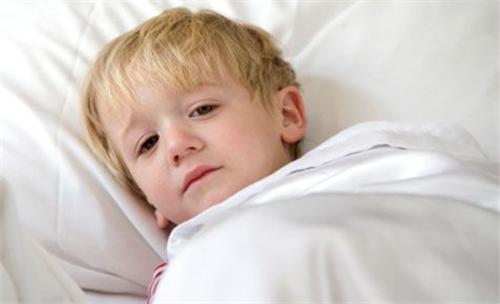 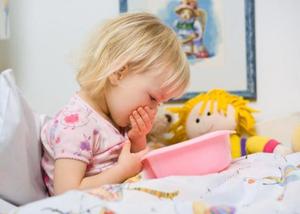 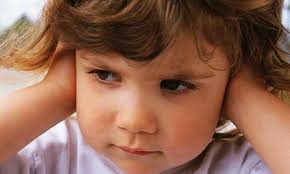 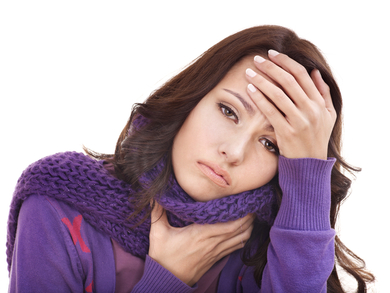 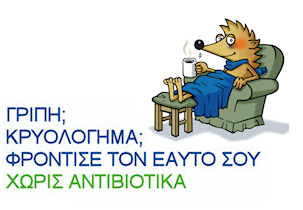 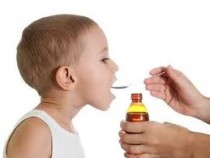 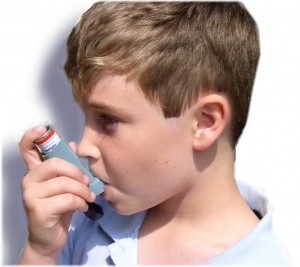 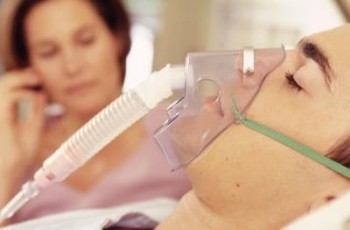 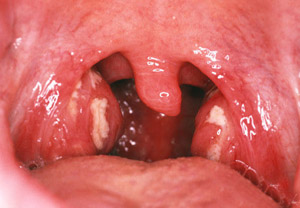 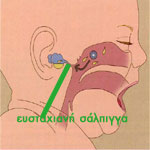 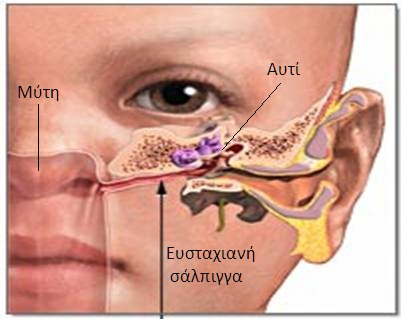 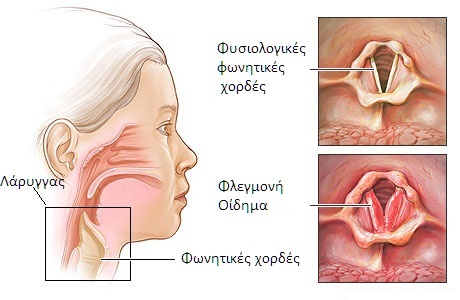 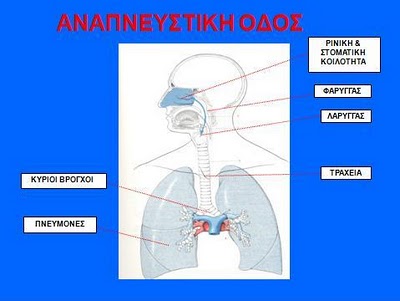 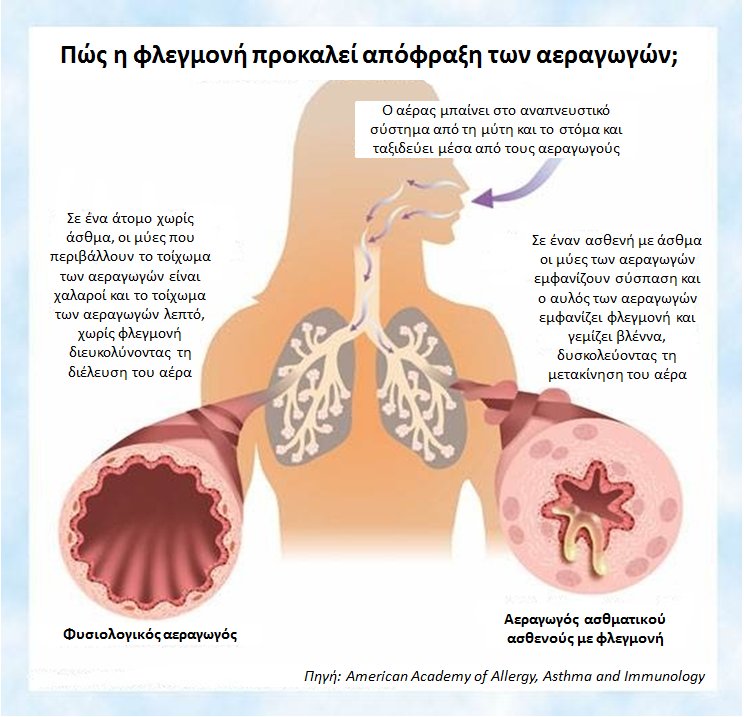 Ευχαριστώ για την προσοχή σας!!!
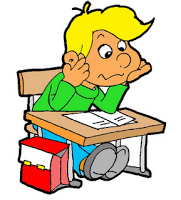